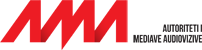 AUDIOVISUAL MEDIA AUTHORITYALBANIA
LAW No. 97/2013“ON AUDIOVISUAL MEDIA IN THE REPUBLIC OF ALBANIA”
Article 42
Commercial Communications
Audiovisual commercial communications must not: a) affect human dignity; b) include or promote any discrimination based on sex, racial or ethnic origin, nationality, religion or belief, disability, age or sexual orientation;
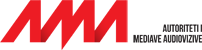 Transmission Code
Approved by Audiovisual Media Authority on Janary 2014
Transmission Code is prepared based on:
International acts for protection and respect of human rights 
EU Directive 2010/13 (Audiovisual Media Services Directive)
Low 97/2013 on Audiovisual Media in the Republic of Albania
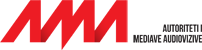 Provision of Transmission Code
Audiovisual broadcasting activity particularly respect the rights of persons with disabilities. 

Audiovisual informative activity, regardless of the audiovisual media service operator  which  carries  out this activity, in all cases constitutes a service of general public interest and performed based and in accordance with the principles and requirements as follow: 

Audiovisual broadcasting guarantee the right of every citizen to get information
Audiovisual Media Service Operator in the informative space should not misuse the vulnerable groups, but should promote a positive approach to vulnerable groups (minorities, raped women, people with disabilities, etc)
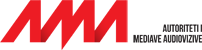 Provision of Transmission Code
PEOPLE WITH DISABILITES IN BROADCAST TRANSMISSION
Audiovisual Media Service Operators should play an important role to give an image of respect for people with disabilities in audiovisual transmissions. 
Audiovisual Media Service Operators have the duty to draw attention and sensitize the society and various institutions for the liability towards people with disabilities. 
Audiovisual Media Service Operators should promote the efforts of associations and persons with disabilities for their integration in social life. 
Audiovisual Media Service Operators should insure the right and objective treatment of disable people in their programs: no mercy, nor denigration but appreciation and encouragement.
Audiovisual Media Service Operators should not allow the use of the image of disable people or publicity or advertising, in addition to awareness campaigns and influential in favor of these persons.
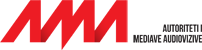 Provision of Transmission Code
Audiovisual transmissions should not prejudice, to use or identify people with disabilities, to avoid harming their interests and rights.
	Audiovisual Media Service Operators should not use  the public 	sensitivity towards people with disabilities for commercial benefits or commercial purposes. 
	Audiovisual Media Service Operators should treat with maximum ethics footage of people with disabilities, should not 	be presented in 	detail their mutilations and the vocabulary of journalist should respect their dignity. 
 	 Audiovisual Media Service Operators  should take measures to 	insure that their services are accessible to persons with disabilities. 
 	Audiovisual Media Service Operators should encourage promotion of the achievements of people with disabilities.
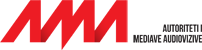 Thank you !

Anri MURATI
Director of Technical Directorate
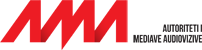